Distribution of Cooling water and electricity in the MPD Hall
Piyadin S.M. et al.
Водяное охлаждение.
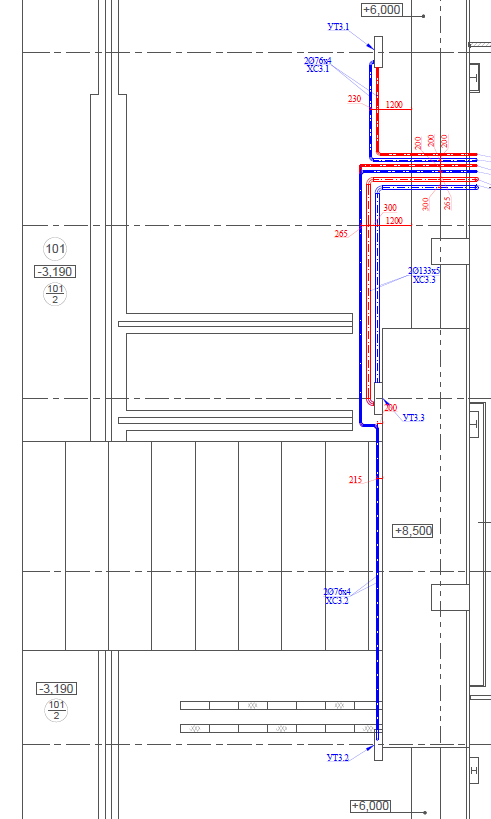 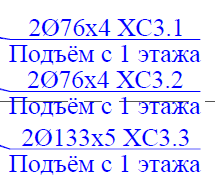 Аксонометрическая схема ХС3.1, ХС3.2, ХС3.3
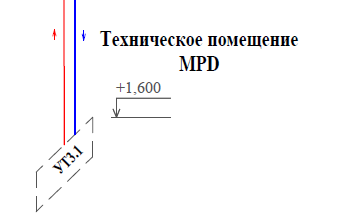 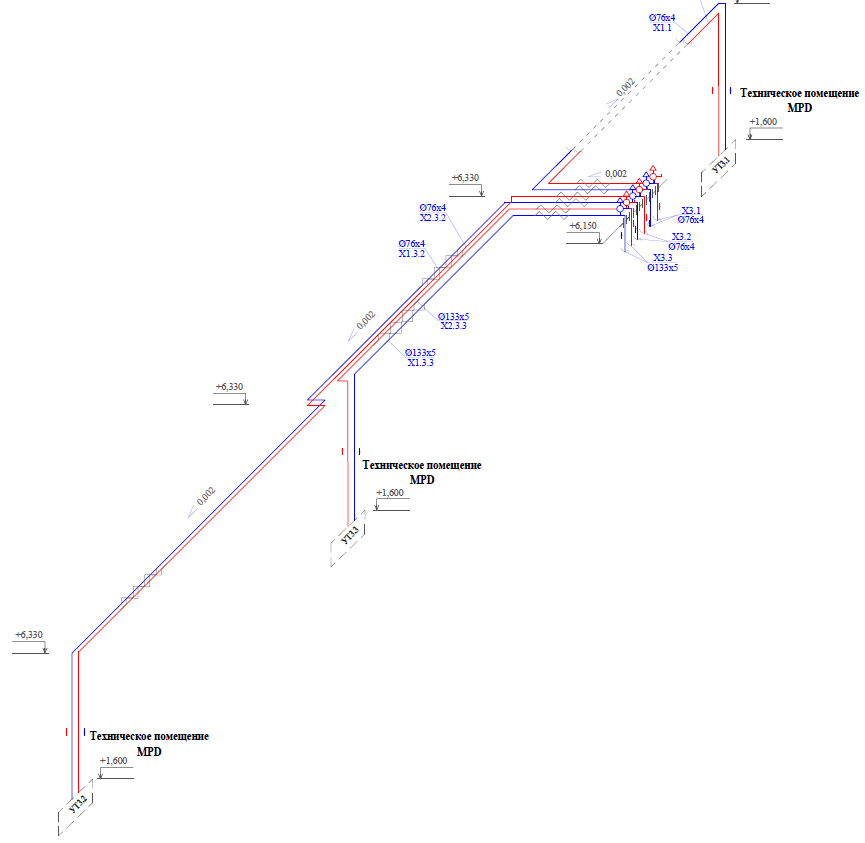 Пом. детектора MPD (корректир. катушки)
Требуемая мощность охлаждения: 340,0 кВт
Расход: 9,8 м 3 /ч
Темпера-тура перед: 25 °С
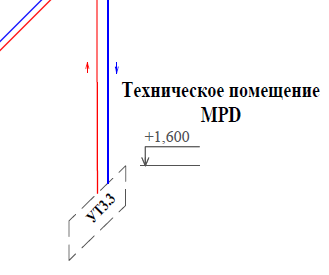 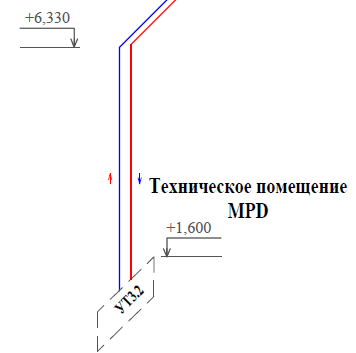 Помещение детектора MPD (детекторы)
Требуемая мощность охлаждения: 250,0 кВт
Расход: 40 м 3 /ч
Темпера-тура перед: 15-20 °С
Пом. детектора MPD (источники питания)
Требуемая мощность охлаждения: 50,0 кВт
Расход: 10,0 м 3 /ч
Темпера-тура перед: 25 °С
Узел трубопроводов УТ3.1, УТ3.2, УТ3.3
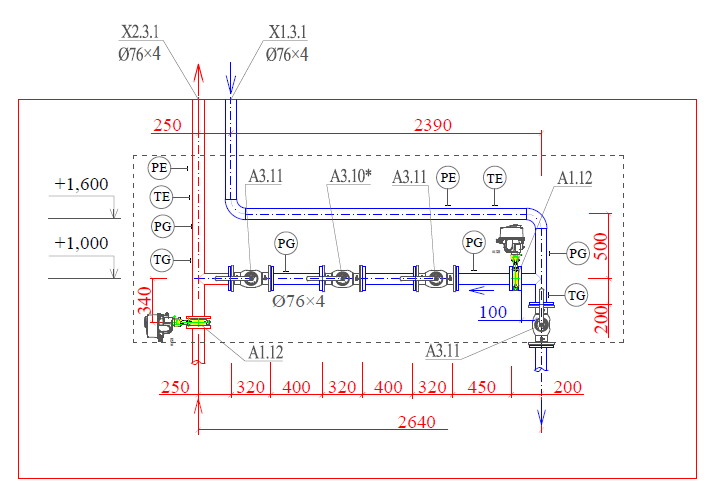 А1.12 Затвор поворотный с электроприводом
А1.15 Затвор поворотный с электроприводом
А3.11 Клапан балансировочный
А3.14 Клапан балансировочный
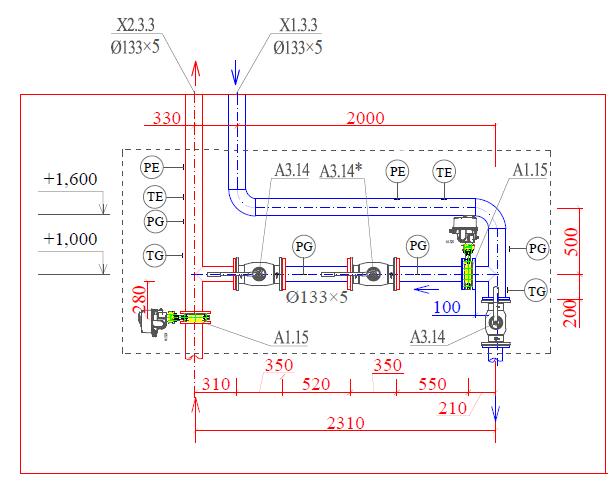 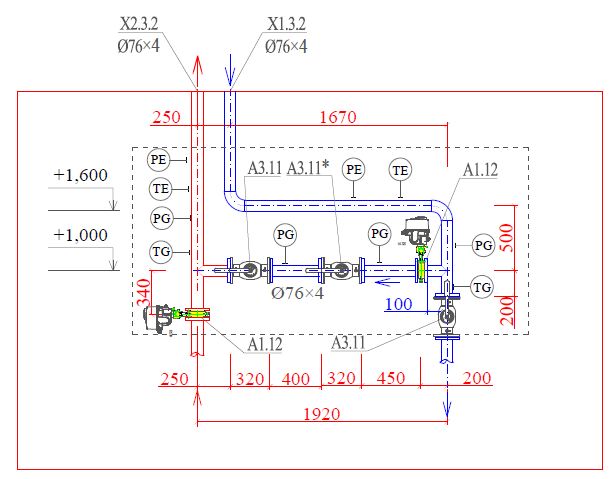 Водяное охлаждение.
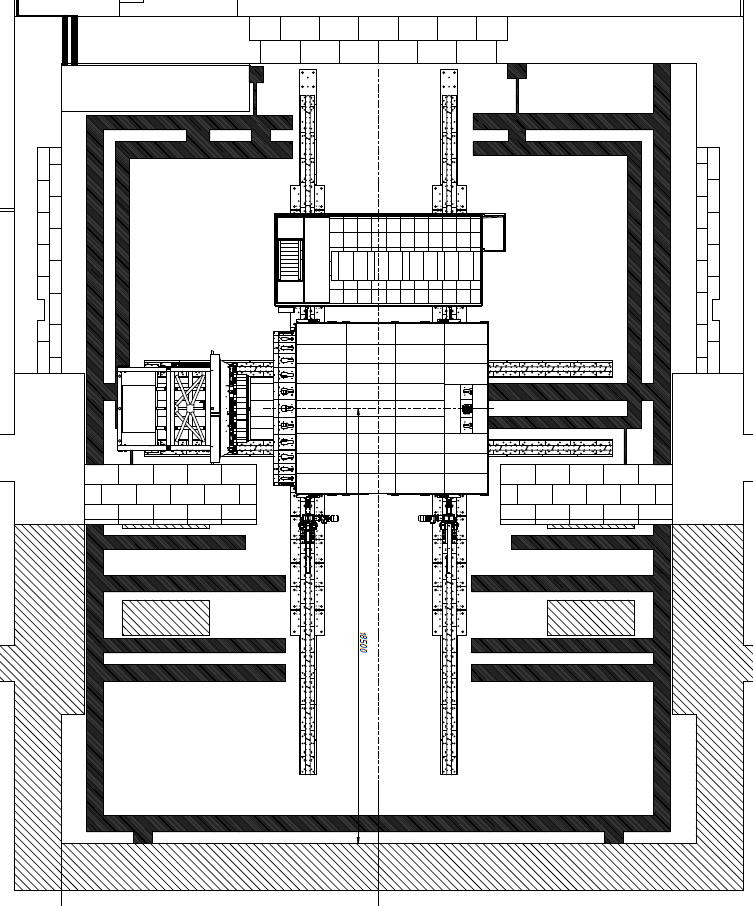 УТ3.3. Circuit ХС3.3.  Position №1
УТ3.3. Сircuit ХС3.3. Position №2
УТ3.1. Сircuit ХС3.1. Position  №4
УТ3.1. Сircuit ХС3.1. Position №3
УТ3.2. Сircuit ХС3.2. Position №6
УТ3.2. Сircuit ХС3.2. Position №5
Сводная таблица нагрузок систем охлаждения электрофизического оборудования (ЭФО) по состоянию на 12 января 2018 г.
Распределение электричества. (отм.0.0)
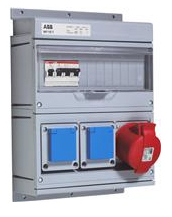 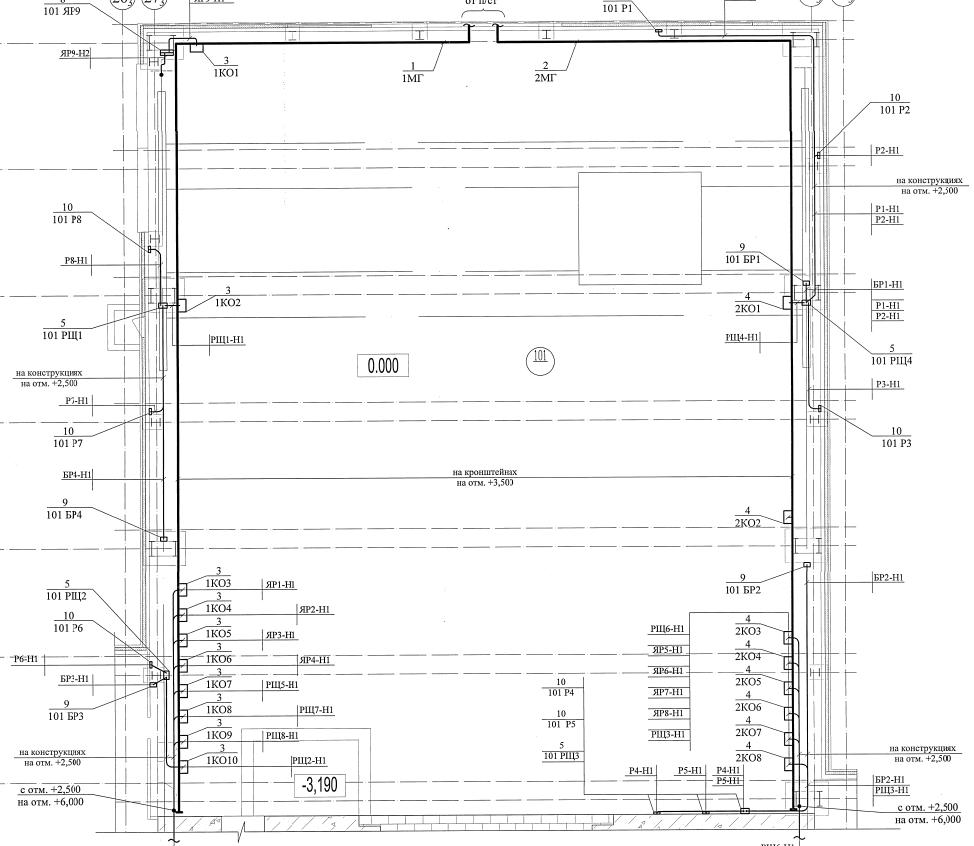 80кВт
20кВт
20кВт
20кВт
50кВт
Распределение электричества.  (отм.-3.190)
KSB400DC4
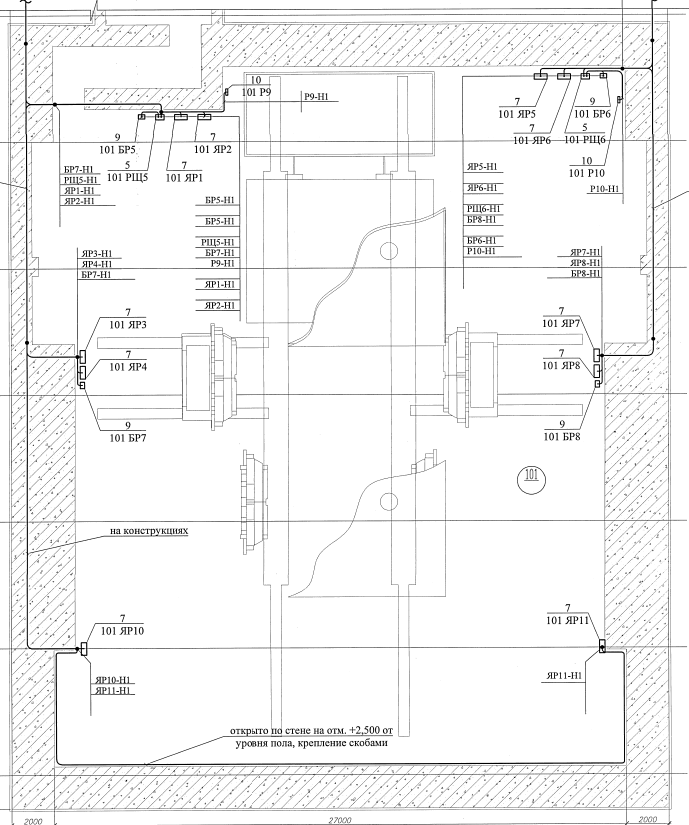 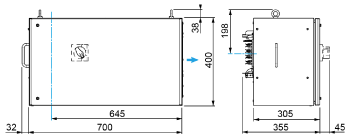 200кВт
50кВт
200кВт
200кВт
50кВт
200кВт
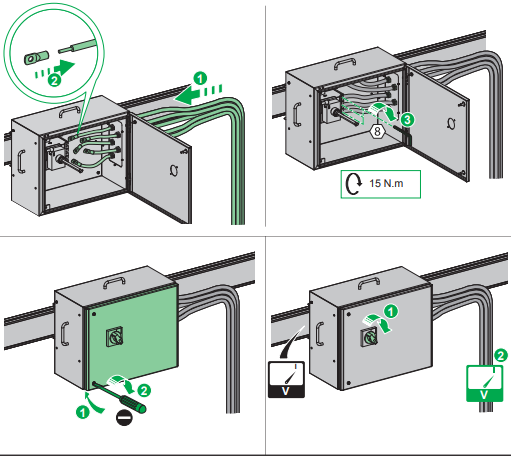 200кВт
200кВт
200кВт
200кВт
150кВт
150кВт